500 pontos felvételi rendszer
tanulmányi pontszám
érettségi pontok
Vizsgapontok
Több lehetséges vizsgatárgy esetében a kedvezőbb eredmény számít.
Azonos vizsgatárgy több eredménye közül a kedvezőbb számít.
egyik
vizsgatárgy
100 pont
másik
vizsgatárgy
100 pont
Vizsgatárgyak: adott szakokhoz vannak meghirdetve,
minden egyetem minden karán ugyanazok a tárgyak
Például:
turizmus-vendéglátás szak

Vizsgatárgyak:
matematika
vagy gazdasági ismeretek
vagy történelem
vagy élő idegen nyelv

A 4 vizsgatárgy közül a 2 legjobb eredményű számít
történelem, középszint
vizsgapont:
150 pont
érettségi pont:
100%
60
szóbeli
90
40%
60%
írásbeli
500 pontos felvételi rendszer
tanulmányi pontszám
érettségi pontok
Középiskolai eredmények
Adott tárgyak év végi eredményének kétszerese
Matematika 12. és 13. évfolyam
max. 20 pont
Történelem 12. és 13. évfolyam
max. 20 pont
Magyar nyelv és irodalom
12. és 13. évfolyam
A nyelvtan és az irodalom jegyek összege, nem kétszereződik
max. 20 pont
Idegen nyelv utolsó 2 év jegye
a több nyelv közül a jobbik eredménye
max. 20 pont
Természetismeret 9. és 10. évfolyam
vagy földrajz, kémia, biológia, fizika 12. és 13. évfolyam
vagy a fenti összes tárgy közül 2 utolsó év végi jegye
max. 20 pont
500 pontos felvételi rendszer
tanulmányi pontszám
érettségi pontok
Az érettségi eredmények átlaga
A 4 kötelező és 1 szabadon választható érettségi eredmény kerekített átlaga.

Tehát 6 vagy 7 vizsgatárgy  esetében a kötelező tárgyakon túli további tárgyak
közül a kedvezőbb eredménye számít.

Az idegen nyelvek közül a kedvezőbb számít.
500 pontos felvételi rendszer
tanulmányi pontszám
érettségi pontok
Többletpontok
Az adott szakohoz tartozó érettségi vizsgatárgy
emelt szintű vizsgájáért: 50 pont
De csak ha a vizsga eléri a 30%-ot!
Az 50 pont akkor is jár, ha a szakra való felvételihez a vizsgatárgy emelt szintű vizsgája kötelezően van előírva (ilyenkor persze az emelt szintű vizsga nem versenyelőny, hiszen mindenki megkapja)
Mivel a legtöbb (kurrens) szakra továbbra is kötelező lesz 1 emelt szintű vizsga, ezért a maradék 50 többletpont csak egyféle módon szerezhető meg ezek közül:
- 1 középfokú nyelvvizsga (28 pont)
- 1 emelt szintű nyelvvizsga vagy 2 középszintű nyelvvizsga (40 pont)
- a másik vizsgatárgynak is emelt szintű vizsgája (50 pont) – ebben az esetben, tehát ha a vizsgázó a maximum pontszámra törekszik, egyáltalán nem is számítható a nyelvvizsgáért pontszám.
Nelvvizsga és emelt szintű többletpont azonos nyelvből nem számítható kétszer
Mentességek, könnyítések
Az érettségin igénybe vehető, ha:
Van olyan érvényes (dátumnak, előírt kontrollnak megfelelő), szakmai intézményből (nevelési tanácsadó vagy szakértői bizottság) származó szakvélemény, melyben szövegszerűen, tételesen szerepel az adott könnyítés vagy mentesség az érettségire vonatkoztatva.
A kiskorú vizsgázó szülője vagy a nagykorú vizsgázó benyújt egy tételes, vizsgatárgyra és konkrét kérelemre, kérelmekre vonatkozó kérvényt az iskola igazgatójának címezve.
Az igazgató határozatot hoz a kérvényről a kérelem, a szakértői vélemény és a vizsgázó korábbi évek iskolai gyakorlata alapján (pl. eddig is kapott könnyítést a tanórákon).

A könnyítések típusai:
Felmentés kötelező vizsgatárgy alól (jellemzően matematika)
Írásbeli vizsgát szóban tesz le (dupla szóbeli)
Szóbeli vizsgán írásban számol be
Írásbeli vizsgáján és/vagy szóbeli felkészülésére többletidőt kap (írásbelin 1 óra, szóbelin 20 perc)
Számítógépen dolgozhat az írásbelin (vagy egyéb segédeszközzel)
A helyesírás, nyelvhelyesség, íráskészség értékelése alól felmentést kap (magyar, töri, idegen nyelv)
Mentességek, könnyítések
Az érettségi pontszámításban a dupla szóbeli vizsga nem jelent hátrányt, ez adja a vizsga értékelésének 50-50%-os értékelését. Ilyenkor két, egymás utáni tételhúzással két külön tételből kell beszámolni. A felkészülési idő is külön-külön 30-30 percben használható fel.

DE

A felvételi pontszámításba nem számítható be az adott érettségi vizsga eredménye, ha a vizsgázó felmentést kapott a vizsgatárgyból vagy ha gyakorlati vizsga helyett tesz két szóbelit (informatika, testnevelés).
Mentesség esetén az emelt szintű nyelvi érettségiért csak akkor jár KF nyelvvizsga (60% felett), ha létezik: szóbeli vizsgája és hallott szöveg értése vizsgarész VAGY olvasott szöveg értése, íráskészség és nyelvhelyesség vizsgarészek.
Többletpontok hátrányos helyzetért, fogyatékosságért, pluszteljesítményért
Az összes többletpont ebben az esetben sem haladhatja meg a 100-at.

Hátrányos helyzetű státuszra 20 pont
Fogyatékosság esetén 40 pont (csak szakértői bizottság vagy szakfőorvos szakvéleménye alapján)
Gyermekgondozásért 40 pont
OKTV helyezésért a megfelelő vizsgatárgyból 1-10. hely 80 pont, 11-20. hely 40 pont, 21-30 hely 20 pont
OKJ képesítésért a képzési intézmény meghatározása szerint 24 pont
Világ és Európa bajnokságon min. 3. helyezésért 16 pont
Országos bajnokságon min. 3. helyezésért 8 pont
Stratégiák
Általános javaslatok (személyre szabottan gyakran nem alkalmazhatóak, minden helyzethez más és más stratégiák passzolnak):

Legyen minimum 1 emelt szintű vizsgád a választott szak(ok) vizsgatárgyai közül, akkor is, ha az a választott szakhoz nem kötelező.

Ha biztosra akarsz menni, 2 emelt szintű vizsgát teszel. Ekkor a nyelvvizsgával nem kell foglalkoznod. A legmagasabb pontszámot igénylő helyekhez nincs is más választásod.

A „duplázás” nem választás kérdése, hanem kényszer: a rossz tanulmányi eredményeid miatt elesel attól, hogy a tanulmányi pontokat vinni tudd – akikkel versengesz a helyekért, azok begyűjtik az iskolából az őket támogató jó jegyeket.

Ha nem vagy kiemelkedően jó (már most!) mindkét vizsgatárgyadból, akkor a tanulmányi pontszámodra nagyon figyelj oda. Ha duplázásra kényszerülsz, rosszabbul járhatsz. Biztosítsd be előre a jó eredményeket.
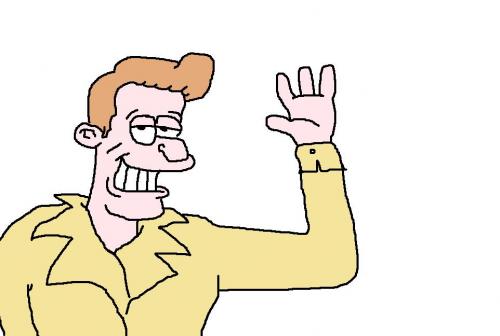 Átlagos Árpád felvételizik
Célja: Corvinus
Ponthatárok:
Nemzetközi gazdálkodás, ingyé: 482
Nemzetközi gazdálkodás, pénzért: 453
Gazdaságinformatikus, ingyé: 415
Turizmus-vendéglátás szak, pénzért: 400

Vizsgaeredményei (AKG-s átlag):
matematika KSZ: 68%
gazdasági ismeretek ESZ: 75% 
történelem KSZ: 74%
angol nyelv KSZ: 89%

Többletpontok: 50 (emelt szint) + 28 angol nyelvvizsgáért
Pontszáma duplázással:

89 (angol) + 75 (gazdism)
=  164
2×164 = 328
Többletpont = 78
Összesen: 406
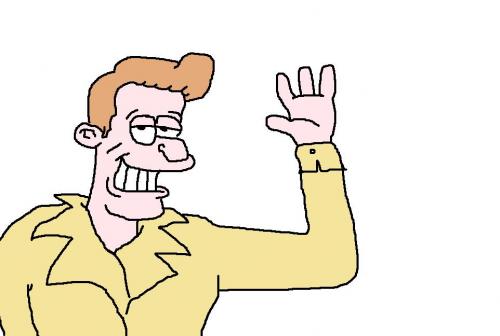 Átlagos Árpád felvételizik
Célja: Corvinus
Ponthatárok:
Nemzetközi gazdálkodás, ingyé: 482
Nemzetközi gazdálkodás, pénzért: 453
Gazdaságinformatikus, ingyé: 415
Turizmus-vendéglátás szak, pénzért: 400

Év végi jegyei és érettségi átlagai (AKG-s átlag):
(12.-13.-érettségi)
matematika: 4-4-68%
magyar nyelv: 4-4-83%
irodalom: 4-5
angol: 5-5-89%
történelem:  4-5-74%
termtud: 3-4
gazd.ism: 4-4-75%
Pontszáma nem duplázással:

89 (angol) + 79 (gazdism)
=  168
Év végi jegyek:
16+17+20+18+14 = 85
Érettségi átlag = 78
Többletpont = 78
Összesen: 409
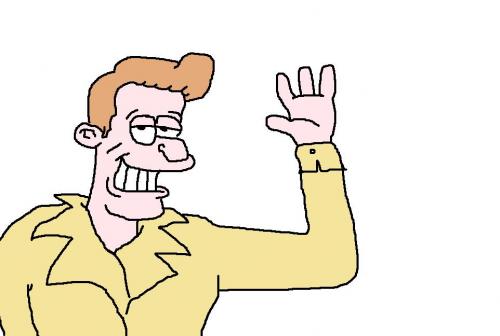 Átlagos Árpád duplázni akart, nem foglalkozott az év végi jegyekkel
Célja: Corvinus
Ponthatárok:
Nemzetközi gazdálkodás, ingyé: 482
Nemzetközi gazdálkodás, pénzért: 453
Gazdaságinformatikus, ingyé: 415
Turizmus-vendéglátás szak, pénzért: 400
Pontszáma duplázással: 406
Pontszáma nem duplázással: 409
És még egy kicsi odafigyelés, egy-két javítódoga, a matekot és a nyelvtant nem hagyja kicsúszni a kezei közül (jelesre zár), és máris: 415 pont

Átlagos Árpád ezzel megspórolt volna félévente 400 ezer forintot a felsőoktatási képzése során.